Sindacato di legittimità costituzionale delle leggi 	(Judicial Review)
in via principale su ricorso dello Stato o della regione
Atto introduttivo del giudizio davanti alla Corte
Impugnazione delle leggi e degli atti con forza di legge
in via incidentale su ordinanza del giudice
Giudizio incidentale
Corte costituzionale
giudizio incidentale
decisione della Corte
rilevanza
corrispon-denza
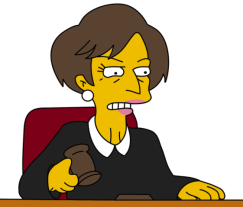 sentenza
giudizio principale
(o a quo)
ordinanza di remissione
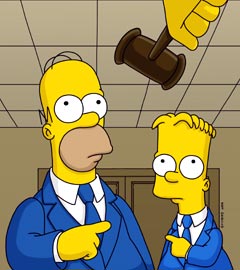 Giudice e giudizio
1. La questione di legittimità costituzionale di una legge o di un atto avente forza di legge della Repubblica rilevata d'ufficio o sollevata da una delle parti nel corso di un giudizio e non ritenuta dal giudice manifestamente infondata, è rimessa alla Corte costituzionale per la sua decisione (L. cost. 1/1948, art. 1)


23. Nel corso di un giudizio dinanzi ad una autorità giurisdizionale (1) una delle parti o il Pubblico Ministero possono sollevare questione di legittimità costituzionale mediante apposita istanza, indicando:… (l. 87/1953)
Criterio oggettivo
Criterio soggettivo
Giudice e giudizio
«soggettivo» - soggetti, "pure estranei all’organizzazione della giurisdizione", "posti in posizione super partes"
criterio
«oggettivo» - esercizio di "funzioni giudicanti per l’obiettiva applicazione della legge"
Esempi: i casi del collegio arbitrale, dei collegi di garanzie elettorale, del tribunale in sede di registrazione e dell'Ordine professionale
23. Nel corso di un giudizio dinanzi ad una autorità giurisdizionale  una delle parti o il Pubblico Ministero possono sollevare questione di legittimità …
L’autorità giurisdizionale, qualora il giudizio non possa essere definito indipendentemente dalla risoluzione della questione di legittimità costituzionale o non ritenga che la questione sollevata sia manifestamente infondata, emette ordinanza con la quale, riferiti i termini ed i motivi della istanza con cui fu sollevata la questione, dispone l’immediata trasmissione degli atti alla Corte costituzionale e sospende il giudizio in corso (l. 87/1953)
Rilevanza (= pregiudizialità – perché il processo deve essere sospeso?)
requisiti
Non manifesta infondatezza (=  sospetto di contrasto tra legge e Cost. - perché la questione deve essere risolta dalla Corte?)
«il nesso di pregiudizialità richiesto ai fini di rendere rilevante la questione, secondo la costante giurisprudenza della Corte, deve consistere in un rapporto di strumentalità necessaria fra la risoluzione della questione di legittimità costituzionale e la decisione del giudizio principale, nel senso che questo ultimo non possa essere definito indipendentemente dalla decisione della detta questione» (Corte cost. 147/1974)
Corte cost., sent. 1/2014
«Il riscontro dell’interesse ad agire e la verifica della legittimazione delle parti, nonché della giurisdizione del giudice rimettente, ai fini dell’apprezzamento della rilevanza dell’incidente di legittimità costituzionale, sono, inoltre, rimessi alla valutazione del giudice a quo e non sono suscettibili di riesame da parte di questa Corte, qualora sorretti da una motivazione non implausibile.
Nella specie, la Corte di cassazione, con motivazione ampia, articolata ed approfondita, ha plausibilmente argomentato in ordine sia alla pregiudizialità delle questioni di legittimità costituzionale rispetto alla definizione del giudizio principale, sia alla rilevanza delle medesime…»
… «Al riguardo, in ordine ai presupposti della rilevanza della questione di legittimità costituzionale, va ricordato che, secondo un principio enunciato da questa Corte fin dalle sue prime pronunce, «la circostanza che la dedotta incostituzionalità di una o più norme legislative costituisca l’unico motivo di ricorso innanzi al giudice a quo non impedisce di considerare sussistente il requisito della rilevanza, ogni qualvolta sia individuabile nel giudizio principale un petitum separato e distinto dalla questione (o dalle questioni) di legittimità costituzionale, sul quale il giudice rimettente sia chiamato a pronunciarsi» …
… «Nel caso in esame, tale condizione è soddisfatta, perché il petitum oggetto del giudizio principale è costituito dalla pronuncia di accertamento del diritto azionato, in ipotesi condizionata dalla decisione delle sollevate questioni di legittimità costituzionale, non risultando l’accertamento richiesto al giudice comune totalmente assorbito dalla sentenza di questa Corte, in quanto residuerebbe la verifica delle altre condizioni cui la legge fa dipendere il riconoscimento del diritto di voto. Per di più, nella fattispecie qui in esame, la questione ha ad oggetto un diritto fondamentale tutelato dalla Costituzione, il diritto di voto, che ha come connotato essenziale il collegamento ad un interesse del corpo sociale nel suo insieme, ed è proposta allo scopo di porre fine ad una situazione di incertezza sulla effettiva portata del predetto diritto determinata proprio da «una (già avvenuta) modificazione della realtà giuridica», in ipotesi frutto delle norme censurate»...
… «L’ammissibilità delle questioni di legittimità costituzionale sollevate nel corso di tale giudizio si desume precisamente dalla peculiarità e dal rilievo costituzionale, da un lato, del diritto oggetto di accertamento; dall’altro, della legge che, per il sospetto di illegittimità costituzionale, ne rende incerta la portata. Detta ammissibilità costituisce anche l’ineludibile corollario del principio che impone di assicurare la tutela del diritto inviolabile di voto, pregiudicato – secondo l’ordinanza del giudice rimettente – da una normativa elettorale non conforme ai principi costituzionali, indipendentemente da atti applicativi della stessa, in quanto già l’incertezza sulla portata del diritto costituisce una lesione giuridicamente rilevante. L’esigenza di garantire il principio di costituzionalità rende quindi imprescindibile affermare il sindacato di questa Corte – che «deve coprire nella misura più ampia possibile l’ordinamento giuridico» (sentenza n. 387 del 1996) – anche sulle leggi, come quelle relative alle elezioni della Camera e del Senato, «che più difficilmente verrebbero per altra via ad essa sottoposte» (sentenze n. 384 del 1991 e n. 226 del 1976)».
… «Nel quadro di tali principi, le sollevate questioni di legittimità costituzionale sono ammissibili, anche in linea con l’esigenza che non siano sottratte al sindacato di costituzionalità le leggi, quali quelle concernenti le elezioni della Camera e del Senato, che definiscono le regole della composizione di organi costituzionali essenziali per il funzionamento di un sistema democratico-rappresentativo e che quindi non possono essere immuni da quel sindacato. Diversamente, si finirebbe con il creare una zona franca nel sistema di giustizia costituzionale proprio in un ambito strettamente connesso con l’assetto democratico, in quanto incide sul diritto fondamentale di voto; per ciò stesso, si determinerebbe un vulnus intollerabile per l’ordinamento costituzionale complessivamente considerato».